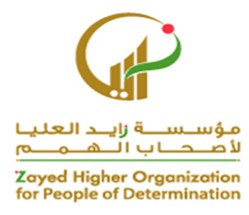 ركل الكرة بالقدم للأمام
مقدم الهدف: شيماء محمد
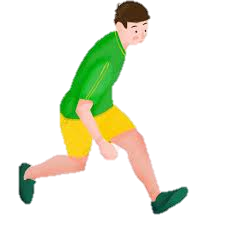 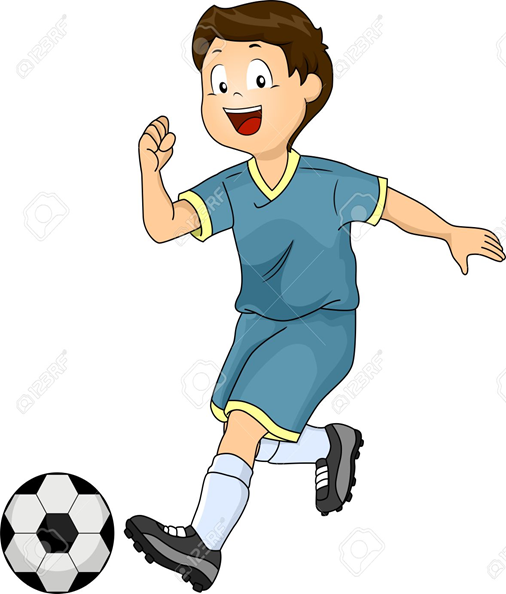 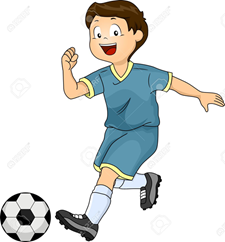 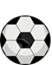 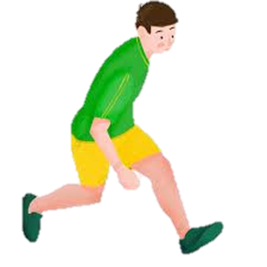 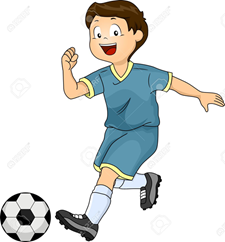 5 January 2021
2
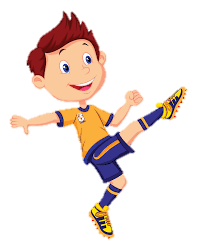 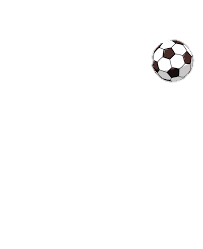 29 November 2020
3
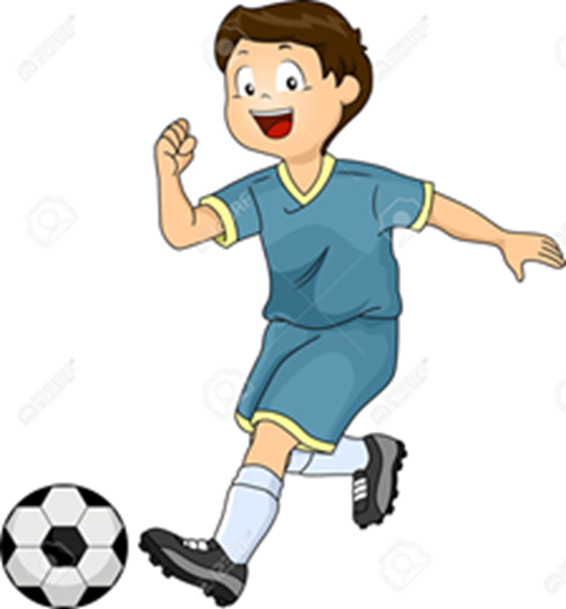 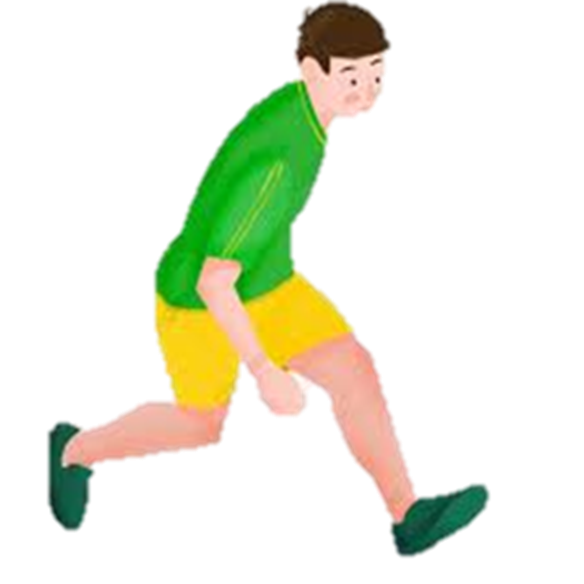 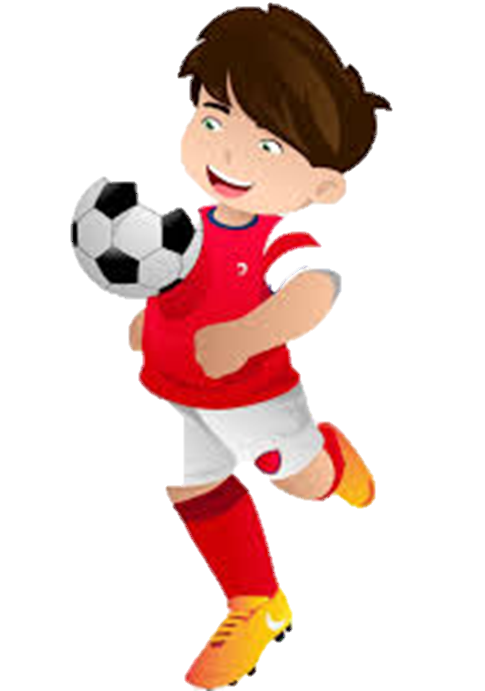 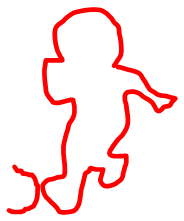 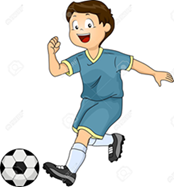 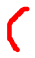 5 January 2021
4
1- أن يركل الطالب الكرة للأمام بالقدم اليمنى الى زميله
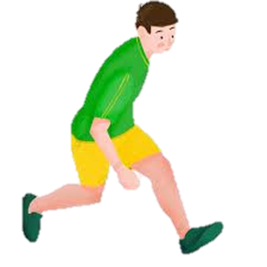 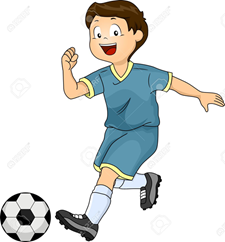 5
2- يمسك الطالب الكرة ويرفعها عاليا لتسقط على الأرض ويوم بركلها للامام
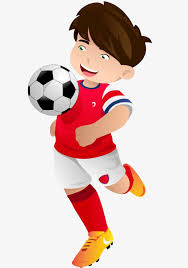 6
3- يركل الطالب الكرة من مسافة 2-3 متر للأمام مرة بالقدم اليمنى ومرة بالقدم اليسرى
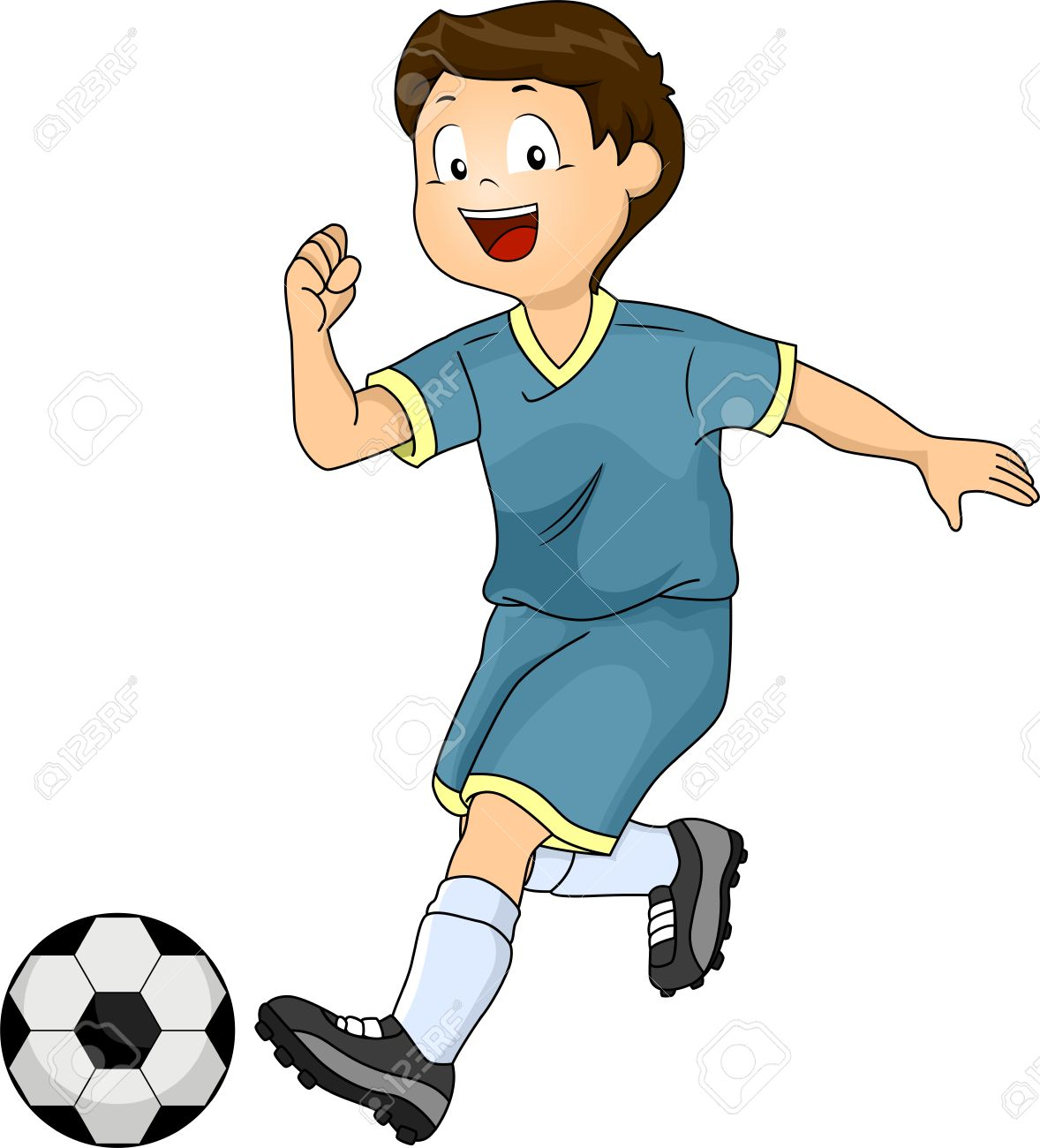 7
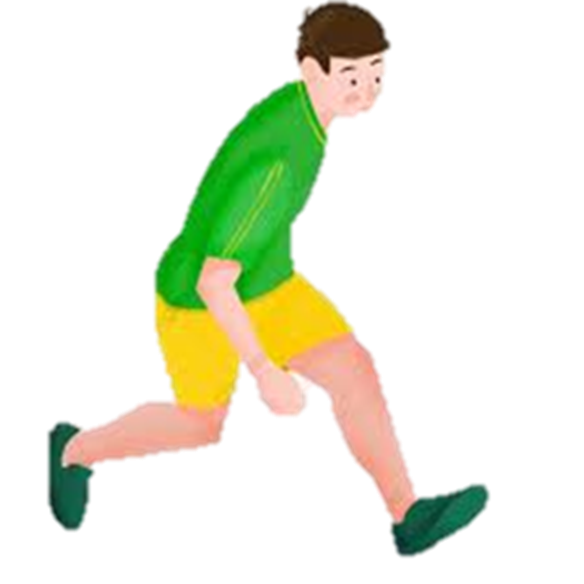 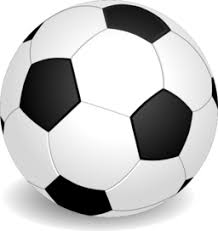 29 November 2020
8
29 November 2020
9